Іван Малкович
Іван Малкович — український поет і видавець.
Народився 10 травня 1961 року в Березові Нижньому на Івано-Франківщині. 
Закінчив скрипковий клас Івано-Франківського музучилища та філологічний факультет Київського державного університету ім. Т.Шевченка. 
Член Спілки письменників з 1986 р.
1984 — побачила світ перша поетична збірка «Білий камінь» (Київ, в-во «Молодь»). Публікацію відстоювала легендарна українська поетеса Ліна Костенко. «Найніжніша скрипка України» — так назвала молодого поета Ліна Костенко у видавничій рецензії на «Білий камінь» 
       
       У 1985 році, отримавши диплом філолога-україніста Київського університету імені Т. Г. Шевченка, кілька місяців працює у школі вчителем української мови та літератури. У 1986 році переходить на посаду редактора дошкільної літератури у видавництві «Веселка». У 1986 році став (наймолодшим на той час) членом Спілки письменників СРСР.
       1987 — переходить на посаду редактора відділу поезії у видавництво «Молодь». У 1988 році виходить друга поетична збірка «Ключ» (Київ, в-во «Молодь»). 
       У 1989 році долучається до організації першого молодіжного пісенного фестивалю «Червона Рута». з 1991 до 1992 року працює в редакції дитячого журналу «Соняшник». З 1992 року працює на посаді головного редактора дитячих програм «Укртелефільму».
Поетичні книги
«Білий камінь» (1984)
 «Ключ» (1988)
 «Вірші» (1992)
«Із янголом на плечі» (1997)
 «Вірші на зиму» (2006)
 «Все поруч» (2010)
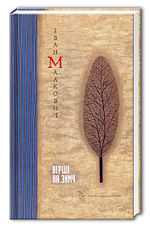 У 1992 році у створеному власному видавництві «А-БА-БА-ГА-ЛА-МА-ГА» видає першу книжку — «Українську абетку». Того ж року виходить третя поетична збірка «Вірші» (Київ, «Український письменник»). У 1994 році у видавництві «А-БА-БА-ГА-ЛА-МА-ГА» виходить перше видання «Улюблених віршів». У 1997 році побачила світ четверта книга поета «Із янголом на плечі» (Київ, поетична аґенція «Княжів»).
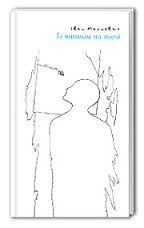 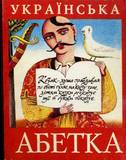 З 2008 року Іван Малкович починає видавати в «А-БА-БА-ГА-ЛА-МА-Зі» «дорослу» літературу. У 2009 році у видавництві «А-БА-БА-ГА-ЛА-МА-ГА» виходить «Дитяча Євангелія» з благословіннями Предстоятелів найбільших традиційних християнських церков в Україні.
Іван Малкович — редактор, упорядник, автор та перекладач кількох десятків книжок для дітей. «Це людина, маніакально віддана ідеї «особливо якісної української книги». (Книжковий огляд, №1, 2002). У 2004, 2008, 2009 рр. входить до «ТОП-100 найвпливовіших людей України» щорічного рейтингу журналу «Кореспондент».
 Вірші Івана Малковича перекладено англійською, німецькою, італійською, російською, польською, литовською, грузинською та іншими мовами.
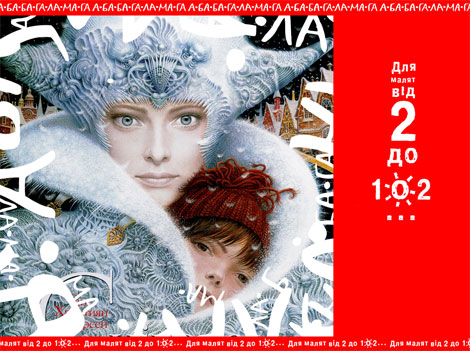 За тринадцять років роботи «А-БА-БИ...» вийшло майже   
70 найменувань книжок загальним тиражем 2 мільйони. 

Книги цього видавництва «Снігова королева», 
«Казки туманного Альбіону», «Абетка», «Аліса у країні 
чудес», «Вінні-Пух», «Тореадори з Васюківки» справжні
витвори поліграфічного мистецтва.
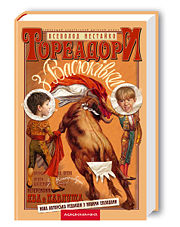 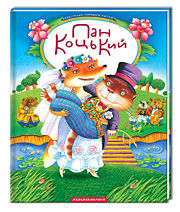 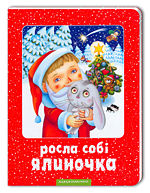 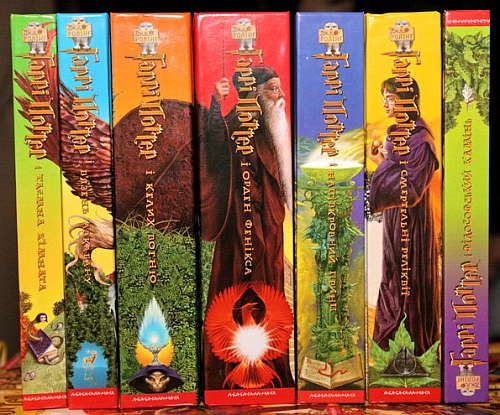 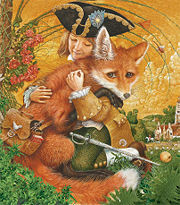 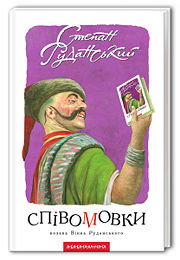 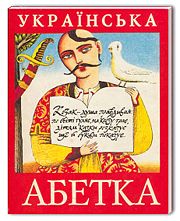 Ось як написав про нього Дмитро Павличко: «...Він має музичну освіту, що благодатно відбивається на його творах. Літературними вчителями цього автора можна назвати Євгена Плужника та Богдана-Ігора Антонича. Але, приглянувшись уважніше до його поезії, побачимо, що в нього є третій і, можливо, найголовніший наставник— Павло Тичина. Вчитися для Івана Малковича — як, зрештою, для кожного справжнього митця — не значить наслідувати у письмі, а бути подібним лише у світовідчуванні, в жаданні певної естетичної досконалості... Але ж це поет, цілком своєрідний, справдешній. Його варто знати вже хоч би за те, що він в жодному слові своєму не покривив почуттям, що він дуже цільний у тому настрої, котрий можемо назвати уболіванням за добротою, лагідністю життя, що він у кожному образі являє свіжість і вишуканість...»
Іван Малкович
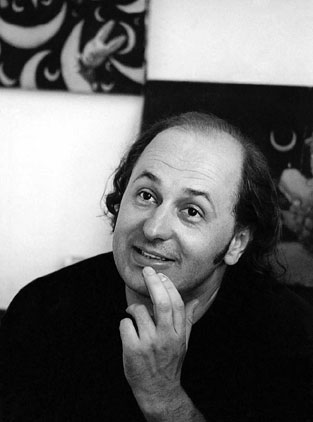 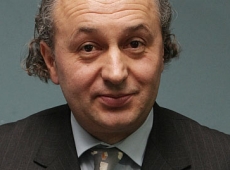 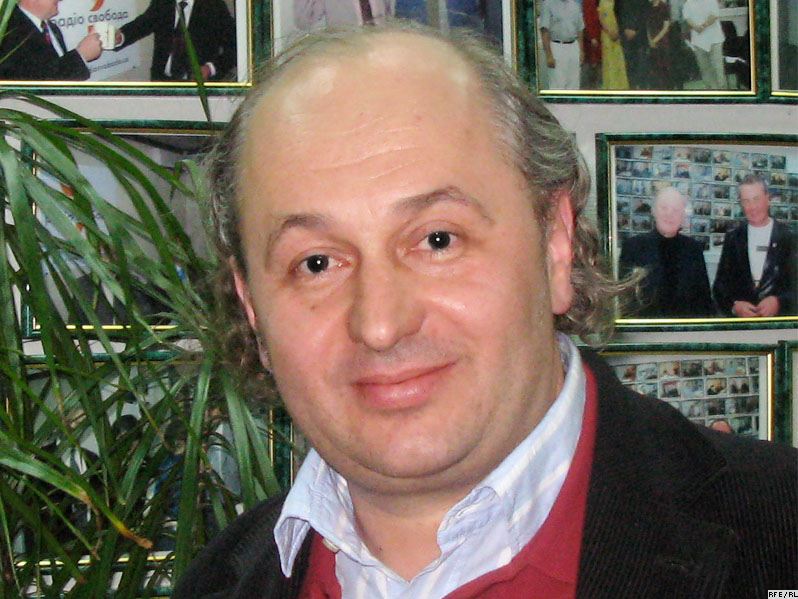 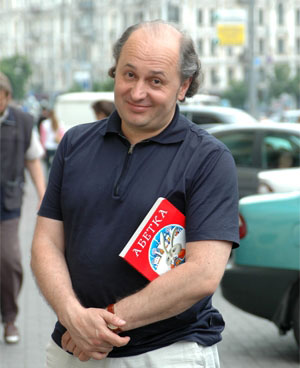 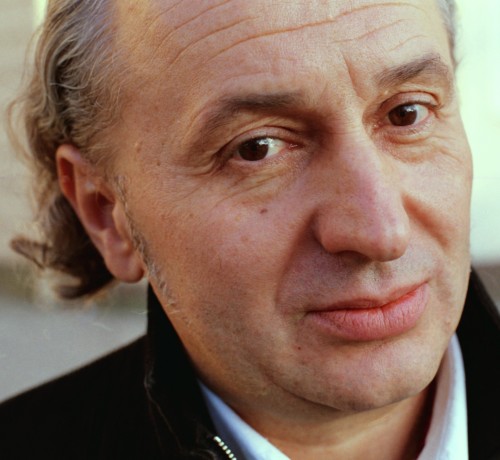